CONTROL OF CARBAPENEMASE-PRODUCING ENTEROBACTERIACEA IN AN ENDEMIC SETTING: DO CLASSICAL IPC METHODS WORK FOR NEW AGE BUGS?
Adj. Asst. Prof. Kalisvar Marimuthu
Department of Infectious Diseases, Tan Tock Seng Hospital, Singapore
HAI surveillance unit, National Centre for Infectious Diseases, Singapore
Division of Medicine, National University of Singapore

e-mail: Kalisvar_Marimuthu@ttsh.com           :  kalisvar Marimuthu (@Kalisvar)
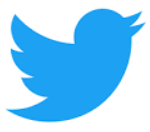 Hosted by Jane Barnettjane@webbertraining.com
www.webbertraining.com
December 12, 2018
Content
Mechanism of carbapenem resistance
Mechanism of resistance and epidemic potential
Mechanism of resistance and risk factors
Elements of CPE control strategies (WHO multimodal Infection prevention and control strategy) 
Identifying asymptomatic CPE carriers
Implementing high-risk screening
Implementing contact precaution
Geographical separation of and contact precaution for CPE carriers
Environmental hygiene
2
Singapore is endemic for major CPEs
Kalisvar et al; CID 2017:64 (Suppl 2)
3
Mechanisms of carbapenem resistance in Enterobacteriaceae
4
Mechanism of resistance and epidemic potential
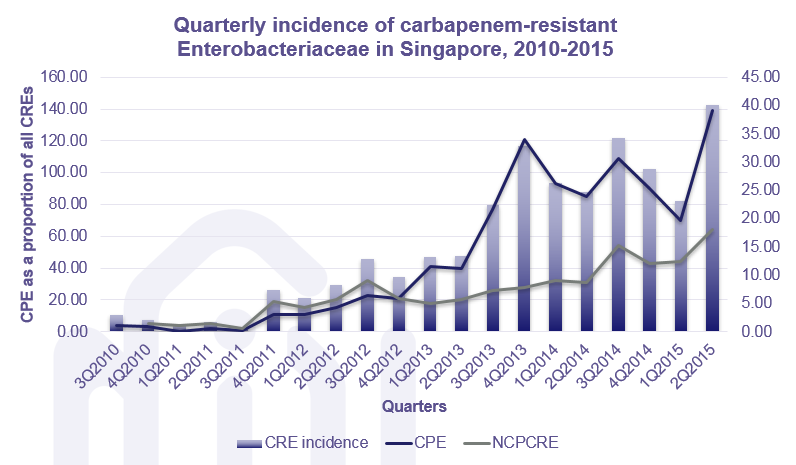 Since the introduction, CPE had easily taken over NCPCRE
Kalisvar et al; CID 2017:64 (Suppl 2)
5
Mechanism of resistance and epidemic potential
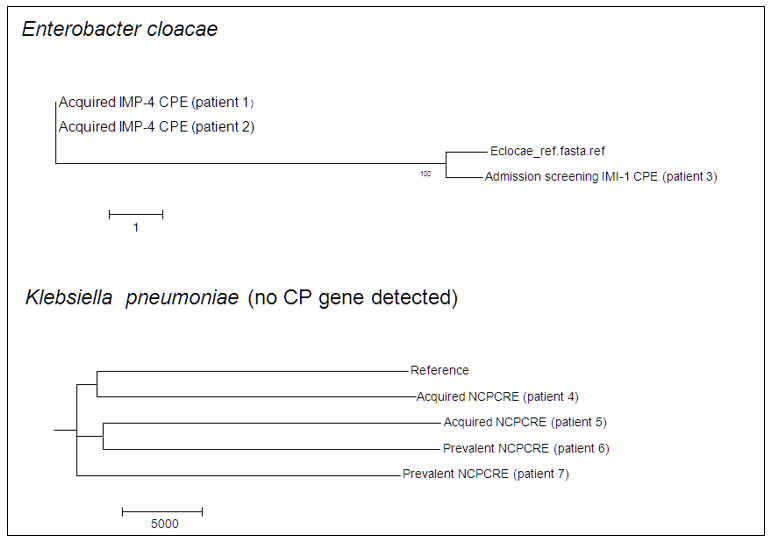 In a prospective ICU screening study, none of the ICU acquired NCPCREs were clonally related. 
Two IMP-4 CPEs acquired in ICU were clonally related.
Chia, P.Y. et al. Manuscript under review
6
Mechanisms of resistance and risk factors
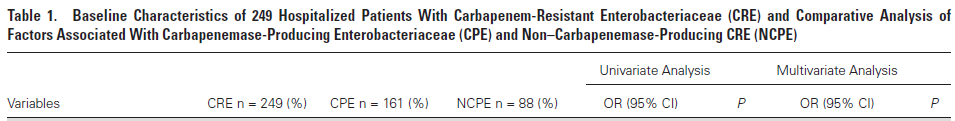 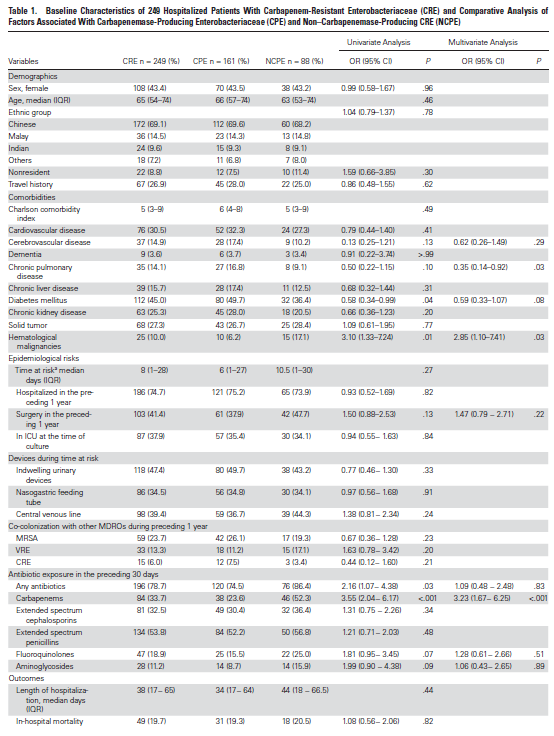 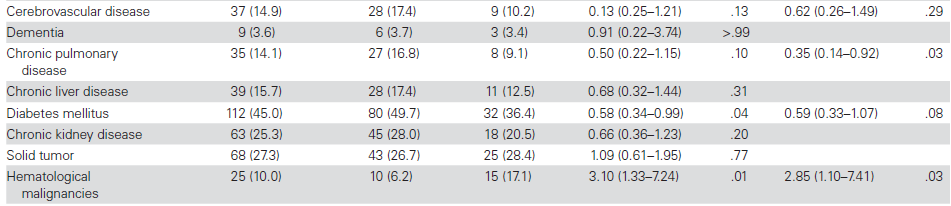 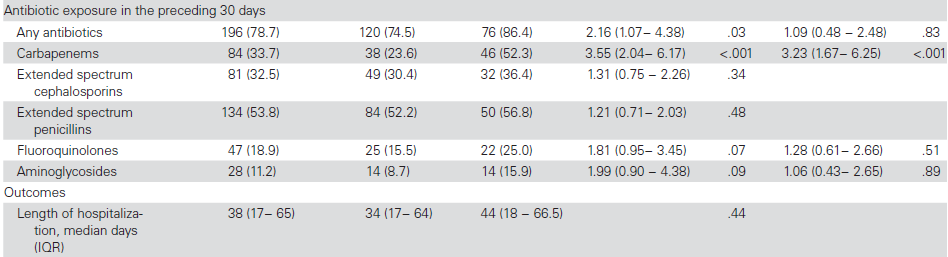 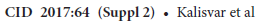 7
Mechanisms of resistance and risk factors
Authors’ discussion: 
The main finding of our study was that, when considering independent risk factors, Porin-ER-Kp isolation,more than KPC-CR-Kp, was associated with the number of prior antibiotics, specifically carbapenems, second- and
third-generation cephalosporins. 
Also, in the univariate analysis, the number of antibiotics, types of antibiotics and days of preceding exposure were more strictly related to Porin-ER-Kp strains than KPC-CR-Kp strains.
Orsi, G.B. et al. Infection (2013) 41:61–67
8
General classification of control strategies for multidrug-resistant organisms
9
Elements of multimodal IPC strategy: Ground-level
Admission screening:       High risk patients
Screen before transfer to high risk units
Screen linked contacts
CPE from screening cultures
CPE from clinical cultures
Vertical measures
Horizontal measures
10
Elements of multimodal IPC strategy: Ground-level
Admission screening:       High risk patients
Screen before transfer to high risk units
Screen linked contacts
CPE from screening cultures
CPE from clinical cultures
CPE status: life-long
Single room Isolation or cohort
CPE status: life-long
Electronic tagging of CPE carriers
Electronic tagging of CPE carriers
Vertical measures
Horizontal measures
11
Elements of multimodal IPC strategy: Ground-level
Move to vertical?
Antimicrobial stewardship program
Admission screening:       High risk patients
Enhancement of hand hygiene compliance
Enhancement of environmental hygiene
Screen before transfer to high risk units
Screen linked contacts
CPE from screening cultures
CPE from clinical cultures
CPE status: life-long
Single room Isolation or cohort
CPE status: life-long
Electronic tagging of CPE carriers
Electronic tagging of CPE carriers
Vertical measures
Horizontal measures
12
Asymptomatic CPE carriers: sources
High-risk screening
Asymptomatic carriers
Others:
Prevalence screening
Contact screening
13
Anatomical site and sampling frequency
Which anatomical site(s) to screen?
No systematic comparative study to identify the most efficacious site(s) to screen
Rectum is the commonest anatomical site to be screened
If rectal swab cannot be done, then stool can be sent for screening
A cross sectional microbiological survey on CRE identification, showed that as a single site, rectum is the best

How many samples are needed? 
No systematic studies
Most guidelines suggest repeated sampling
Most centres do convenience sampling
Repeated sampling is probably appropriate for centres
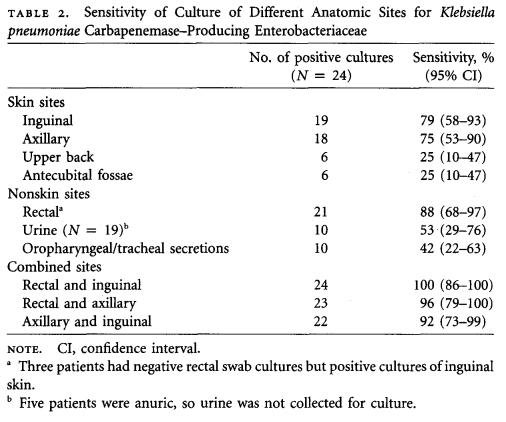 Thurlow, C. J. et. al. ICHE 2013
14
Implementing high-risk screening
AUDIT is a MUST!
15
Screening of high-risk patients
Implementing high-risk screening
Implementing screening of epidemiologically-linked patients (contact screening)
Effectiveness of high-risk screening
16
Issues to consider in implementing high-risk screening
Definition of high-risk patients
Based on local epidemiology
Responsibilities must be clearly defined
Who will identify high-risk patients?
How will they identify high-risk patients?
Who will order the test for rectal screening cultures?
Who will collect the rectal screening cultures?
Who will review the results?
Who will take actions on the results?
Audit the compliance to high-risk screening
17
High-risk patients: definition
Guided by local epidemiology
Hospitalization in the preceding 1 year (all hospitals)
Overseas hospitals
Hospitals other than primary institution 
All hospitals  
Before and/or transfer to stepdown wards* 
Before and/or after transfer to intensive care units (ICUs)*
Before and/or after transfer to haematology/oncology units*
18
Who will identify high-risk patients
Epidemiologically linked contact screening (ELCS)
High-risk screening (HRS) (Doctor lead) 
(Hospitalization in endemic countries) + ELCS
HRS- doctor led 
(Hospitalization other than own) + ELCS
HRS (Nurse and doctor lead) + ELCS
NDM-1 (NDM-1 SG January 2010)
Oct 2010
IMI-1 in  (IMI-1 SG 2012)
IMP in TTSH (IMP SG 1996)
2011
OXA  
(SG Jan 2013)
KPC (KPC SG 2011)
2013
2014
2012
2010
2016
2010
2011
2012
2013
2014
2015
Today
Infection control nurses identified and ensured screening for high-risk patients from January 2018.
Compliance to high-risk screening increased to 95%
19
Who will identify high-risk patients
Compliance audits
Epidemiologically linked contact screening (ELCS)
High-risk screening (HRS) (Doctor lead) 
(Hospitalization in endemic countries) + ELCS
Compliance<10%
HRS- doctor led 
(Hospitalization other than own) + ELCS
Compliance<15%
HRS (Nurse and doctor lead) + ELCS
Compliance 40-50%
NDM-1 (NDM-1 SG January 2010)
Oct 2010
IMI-1 in  (IMI-1 SG 2012)
IMP in TTSH (IMP SG 1996)
2011
OXA  
(SG Jan 2013)
KPC (KPC SG 2011)
2013
2014
2012
2010
2016
2010
2011
2012
2013
2014
2015
Today
Infection control nurses identified and ensured screening for high-risk patients from January 2018.
Compliance to high-risk screening increased to 95%
20
Identifying high-risk patients
During phase 1 (July 2013–March 2014), surveillance cultures were obtained following physician orders. 
During phase 2 (April 2014–December 2014), surveillance culture orders were ordered at the discretion of the nursing staff. Finding: Significantly more high-risk patients were screened following the intervention in phase 2 than following the intervention in phase 1. The number of CREs identified also increased during phase 2 compared with phase 1, but these numbers were not significantly different.
Chia, G. et al. Infection control & hospital epidemiology 37.2 (2016): 238-239.
21
Keeping KPCs away with high risk screening!
HRS hospital is endemic for NDM, OXA, IMI, and IMP
>90% of KPCs identified at HRS hospital are from high-risk screening (HRS)
HRS hospitals remain free from active circulation of KPC, most probably due to HRS (needs to be scientifically evaluated)
22
Unpublished data
Implementing screening of epidemiologically-linked contacts (Contact screening)
AUDIT is a MUST!
23
Contact screening: Main strategy
Epidemiologically linked contact screening (ELCS)
Active surveillance cultures (ASC) 
(Hospitalization in endemic countries) + ELCS
ASC- doctor led 
(Hospitalization other than TTSH) + ELCS
ASC (Nurse and doctor lead) + ELCS
NDM-1  (NDM-1 SG January 2010)
10/10
IMI-1 (IMI-1 SG 2012)
IMP (IMP SG 1996)
1/11
OXA 
(SG Jan 2013)
Watching for VIM, GES etc.
KPC (KPC SG 2011)
1/12
10/13
10/14
11/15
2010
2015
2010
2011
2012
2013
2014
2015
Today
Contact tracing has been part of strategy for CPE control since 2010
24
Issues to consider in implementing contact screening
Definition of epidemiologically-linked contacts
Usually based on outbreak experience and expert opinion
Ease of implementation
Risk assessment 
Involved unit
Patient profile
Genotype?
Bacterial species?
Available fund and manpower

Responsibilities must be clearly defined
Who will identify contacts?
How will they identify contacts?
Who will order the test for rectal screening cultures?
Who will collect the rectal screening cultures?
Who will review the results?
Who will take actions on the results?

Audit the compliance to high-risk screening
25
Epidemiologically-linked patients (contacts): definition
Definition is not widely available
Revolves around spatial and temporal overlap
Options for spatial overlap:
Patients sharing the hospital
Patients sharing the same ward
Patients sharing the same room/cubicle 
Options for temporal overlap:
Any duration of overlap in the defined space
Duration of overlap for X number of days
Example:
Who: All patients who overlapped in the same ward with the index patient
Risk duration: Date of admission (or date of last negative CPE screen) to date of CPE culture of Index patients
Duration of overlap: any duration
26
Contact screening implementation flow
Compliance ranges from 75-90%
27
Effectiveness of CPE control strategies for NDM
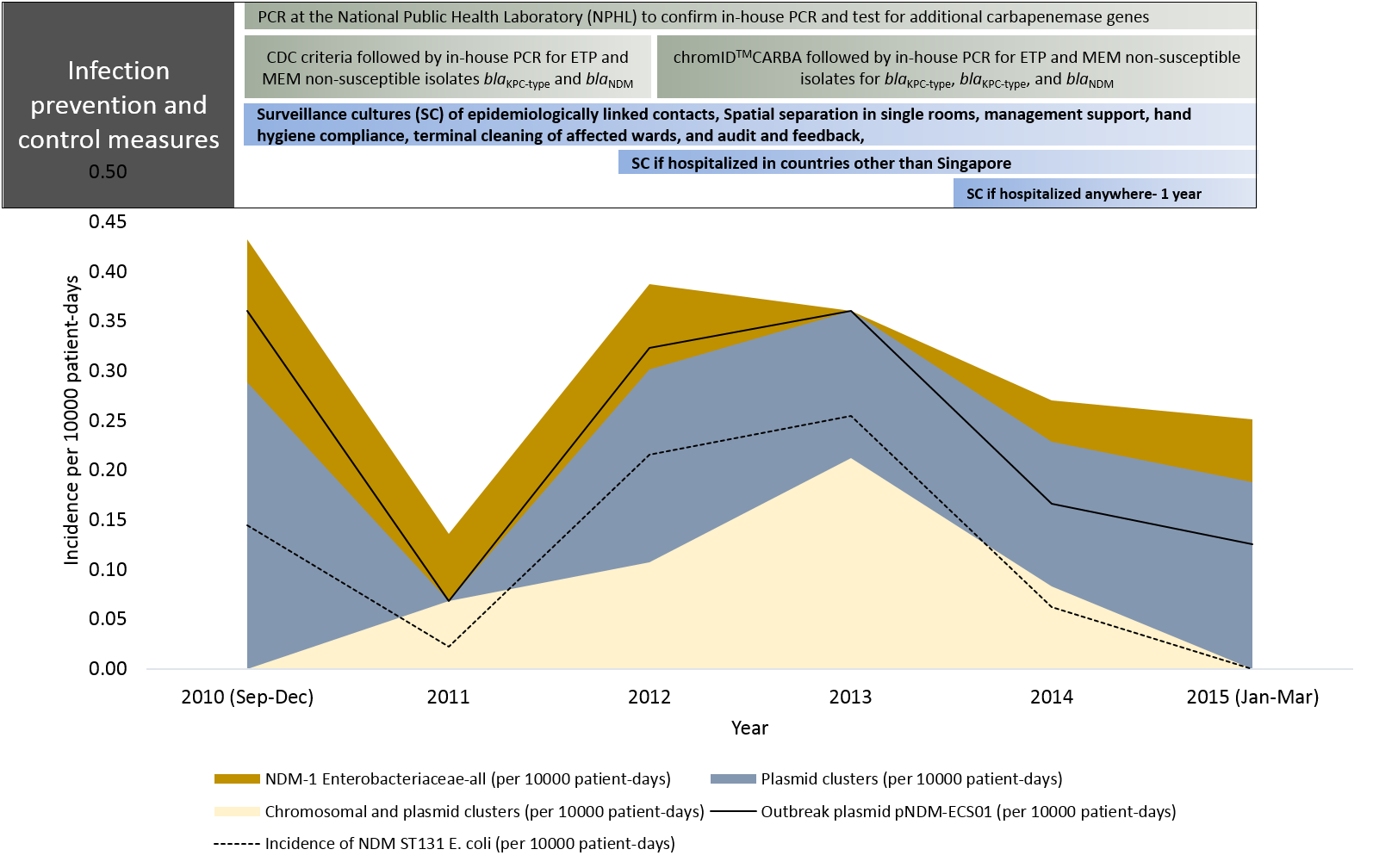 Clonal transmission of NDM-1 Enterobacteriaceae was controlled with classical IPC methods
Plasmid mediated transmission is still ongoing
28
P0783: ECCMID 2018
Downside of reactive infection control strategy
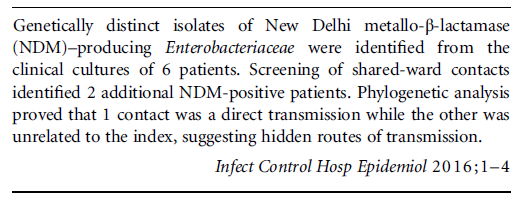 29
Dissemination of information
30
Information dissemination to the healthcare team
At the point of identification
Follow-up
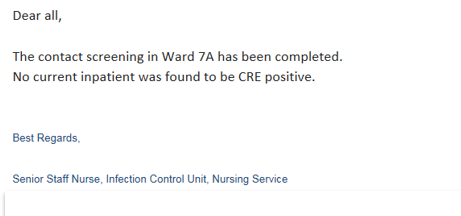 31
Informing affected patients
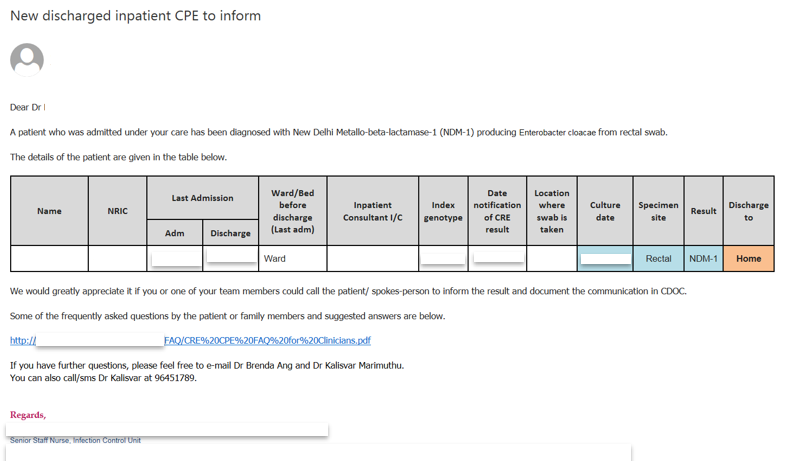 32
Effectiveness of identifying asymptomatic carriers
With increasing detection and physical separation of asymptomatic carriers, a decrease in CPE clinical cultures was noted
Kalisvar et al; CID 2017:64 (Suppl 2)
33
Downstream impact of CPE identification
Transfer to rehabilitation facilities
Transfer to nursing homes
Discharge to own homes (concerns from families)
Lack of isolation rooms and problems with cohorting
34
Geographical separation of and contact precaution for CPE carriers
Geographical separation
Contact precaution
35
Geographical separation
Support from hospital management, nursing team, and medical team is critical
Usually affected by:
Bed occupancy rate
Availability of single rooms
Various methods of geographical separation
Single room isolation
Lack of single rooms
Whole ward cohorting
Lack of sufficient patients to fill the wards at
Nested cohorting within a “clean” ward
Risk of transmission to “clean” patients
36
Contact precaution
Contact precaution
Most international guidelines recommend contact precaution when managing patients with CPE
The evidence for benefit is inferred from outbreak control bundles
Generally should include:
Gown
Gloves
± masks
Compliance audit is a must but there is a lack of standard audit protocol
More studies are needed
37
Environmental hygiene
Environmental contamination and CPE
Evidence for environment
Problematic surfaces
Cleaning methods
Sinks and CPE
Burden of proof
How to handle sinks?
38
Hidden transmission of CPE: role of hospital environment
Methods:
Over a 5-year period (2010 to March 2015) all NDM-1-producing Enterobacteriaceae (NDM-E) from a 1700-bed teaching hospital were whole-genome sequenced
Genomically-linked plasmid-mediated NDM horizontal transmission was defined based on inter-isolate shared plasmids
Hidden transmission was defined as genomically-linked NDM-positive subjects detected only by clinical cultures and not by surveillance cultures
Spatiotemporal ward overlap was defined as the contact patient sharing a ward with a known CPE-carrier for at least 24 hours
Spatial-only ward overlap was defined as the contact patient sharing a ward with a CPE carrier regardless of time overlap

Results:
39
P1102: ECCMID 2018
These pathogens are survivors
Stephanie J Dancer. Clinical Microbiology Review 2014.
40
20 studies were included in the final review
13 studies on UVL system and 7 studies on HPV system
41
Summary of the two systems
42
HPV for everything…
Average down time 4-7 hours
And…
43
Walls were allergic to H2O2!
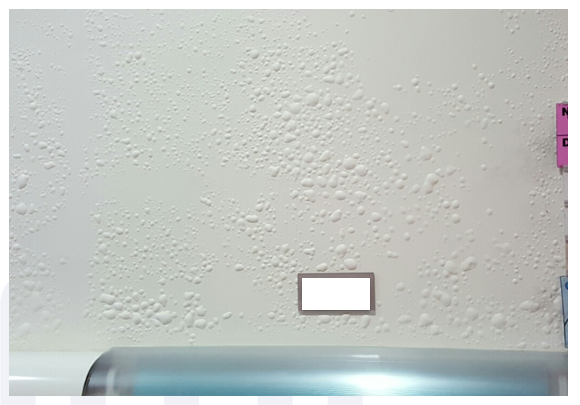 Beware of the type of paint!
44
Sinks: Can’t live without them?
Hand hygiene sinks are more commonly implicated than other water sources in healthcare facilities
Commonly implicated pathogens:
Pseudomonas sp.
Enterobacteriaceae
Escherichia coli, Klebsiella pneumoniae, Klebsiella oxytoca, Serratia marcescens, Enterobacter species, Citrobacter species, and Pantoea agglomerans
Non-fermenters
Stenotrophomonas maltophilia, Acinetobacter baumanii, Elizabethkingia meningoseptica
Parkes and Hota. Curr Infect Dis Rep (2018) 20: 42
45
Unfavorable design features
Promotes biofilm formation
Subsequent disruption of biofilm resulting in spread
Parkes and Hota. Curr Infect Dis Rep (2018) 20: 42
46
IPC strategies: still in the works
Cleaning and disinfection/ scaling and disinfection
Effectiveness appears temporary
Interrupts outbreaks but effect seems to be temporary
Disinfectant resistance is a significant problem
Pressurized steam
Short lasting effect for OXA-48
Self-disinfecting traps
Use vibration unit coupled with ultraviolet radiation/heaters
Effects were non-sustained in some studies
Replacement of the sinks and plumbing system
Effects were non-sustained
47
Section summary
There are two distinct (major) mechanisms of resistance of Enterobacteriaceae to carbapenems: CPEs and NCPCREs
NCPCRE is associated more with carbapenem exposure than CPE (case for antimicrobial stewardship)
Acquisition of CPE is probably related more with horizontal transmission (case for infection prevention and control)
High-risk screening and contact screening coupled with geographical separation is effective in controlling CPEs however, strategized implementation is vital
Environmental contamination and subsequent onward clonal transmission plays an important role in CPE transmission during outbreaks and non-outbreak setting
Sink colonization play an important role in CPE transmission to patients
48
Thank you
49
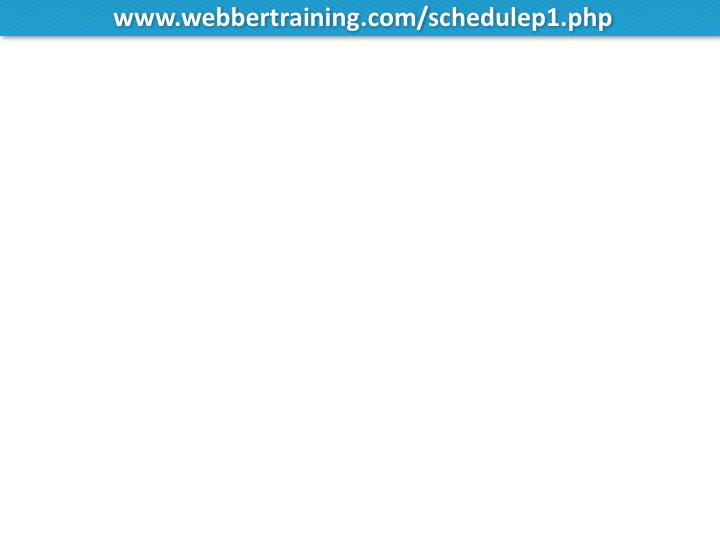 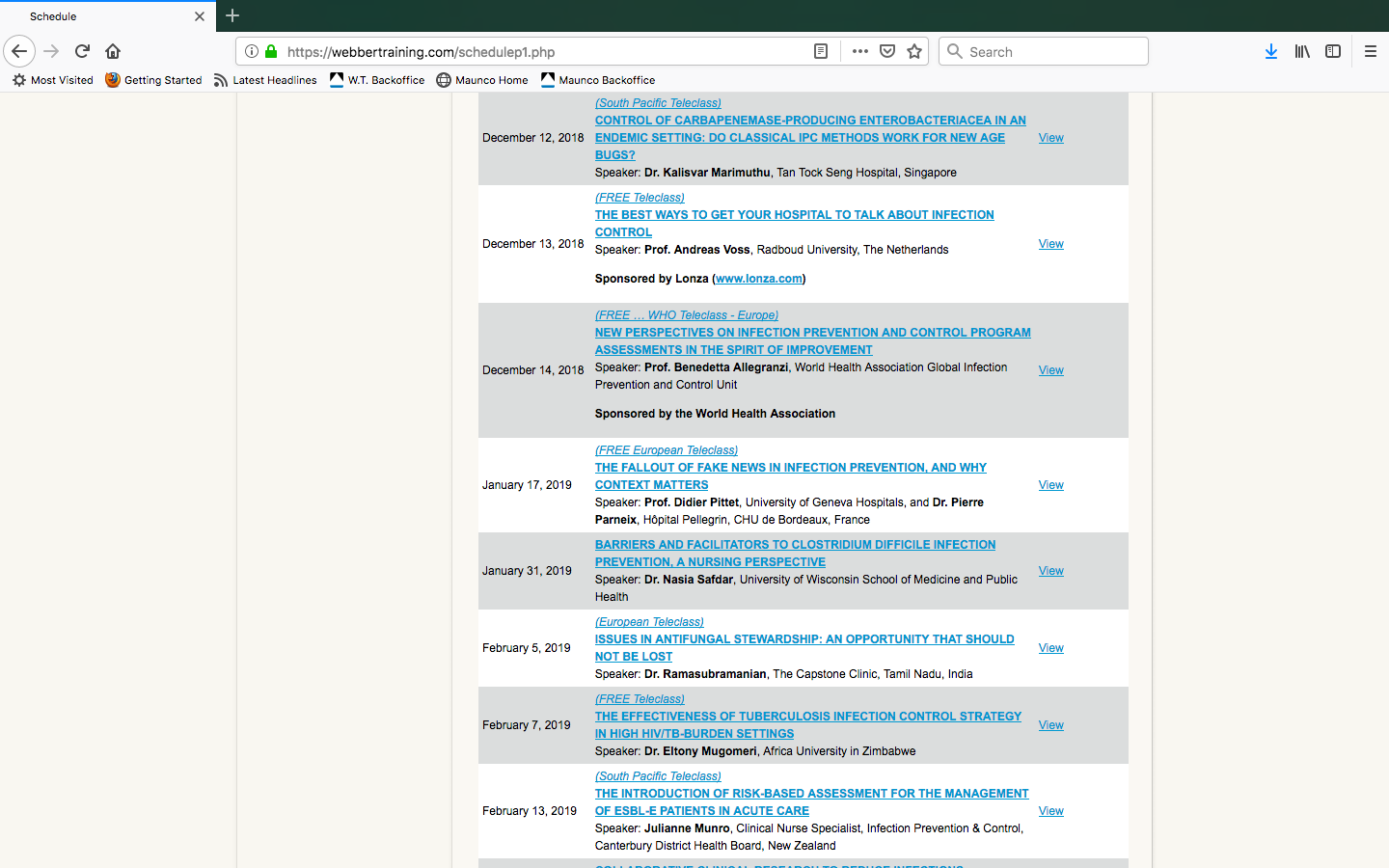 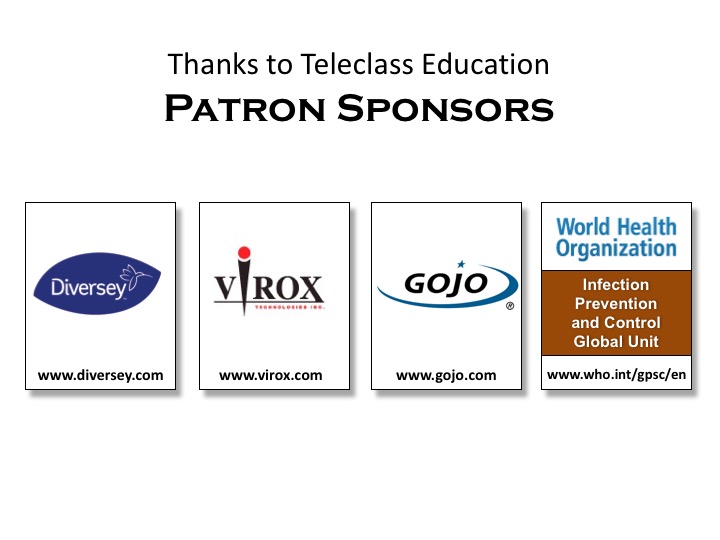